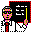 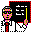 GENEL ÖĞRETİM İLKELERİ
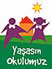 Bir öğretim sisteminde yer alan çeşitli derslerin gerek ders konularının seçilip ders kitaplarının yazılmasında gerekse o dersin sınıflarda öğretmenler tarafından işlenmesinde esas alınan genel öğretim ilkelerinden bazıları şunlardır:
Çocuğa görelik (veya öğrenciye görelik) ilkesiDers programının hazırlanmasında veya dersin işlenmesinde öğrencinin fizyolojik ve psikolojik özelliklerinin, bireysel farklılıklarının esas alınmasıdır. Bu ilke, Gelişim ve Öğrenme Psikolojisindeki gelişmeler ve çağdaş eğitim akımlarından "Çocuktan Hareket Akımı" pedagoglarının görüşleri sonucu gelişmiştir.
Öğretimin bireyselleştirilmesi ilkesi, aynı yaş grubunda da olsalar, her öğrencinin yeteneklerinin, zekalarının, ilgi ve eğilimlerinin, çalışma istek ve gayretlerinin farklı olduğu varsayımına dayanır. Bütün öğrencileri eşit şekilde geliştirmeye çalışırsak, normalin altındaki ve üstündeki öğrenciler önemli zarar görecektir. Oysa öğretim organizasyonunu tek tek öğrencilerle daha iyi ilgilenebilecek, onların bireysel çalışmalarını değerlendirebilecek şekilde yapabilirsek, öğretim içten farklılaştırılmış olur ve her öğrenci kendi zeka, yetenek, ilgi ve çalışma temposuna göre diğer öğrencileri rahatsız etmeden ilerlemiş olur.
2-"Bilinenden bilinmeyene" ilkesiDers kitabı hazırlarken ve sınıfta ders anlatırken, öğrencinin o zamana kadarki bilgi ve tecrübelerinden hareket ederek, yeni bilgi ve tecrübelerin bunlar üzerine kazandırılması çok daha kolay olacaktır. Yeni bilgileri eski bilgilerle karşılaştırarak, gerektiğinde eskileri doğrulayarak geliştirmek, öğrencideki bilgi sisteminin çok daha sağlam olmasını sağlayacaktır.
3-"Somuttan Soyuta" ilkesiÇocuktaki zihin gelişimi somuttan soyuta doğru olmaktadır. İnsan her zaman somut olarak gördüğü, algıladığı şeyleri, onların soyut kavramlarla anlatılmasından daha kolay öğrenir. Bu nedenle, öğrenci mümkünse ders konusu olaneşya ve nesnelerle doğrudan karşı karşıya getirilmeli; bu mümkün olmadığı zaman o nesne veya olayın modeli, fotoğrafı veya başka bir simgesi gösterilmelidir. Özellikle ilkokul öğrencilerinde, gözle görüp, eliyle tuttuğu gerçek eşyalar daha anlamlıdır. Bu sebeple öğretimde öğrencilere öncelikle somut şeyler öğretilmeli, daha sonra soyuta ulaşılmalıdır. Soyut konuların öğretiminde somut konulardan faydalanılmalıdır. Görsel-işitsel araçlar ve özellikle bilgisayar teknolojisindeki son gelişmeler, bu ilkenin, öğretimin her seviye ve her ders konusunda uygulanmasını büyük ölçüde kolaylaştırmıştır.
4-"Yakından uzağa" ilkesiÖğrenciye öğretilecek bilgilerin düzenlenmesinde, örneklerin verilmesinde, hem doğal hem de sosyal olarak onun en yakın çevresinden hareket etmelidir. Bu, sadece yer ve yaşayış açısından değil zaman açısından da böyledir. Yakın zamandan uzağa, yakın aile ve okul çevresinden uzağa, yakın köy-kasaba-bölge-ülke çevresinden uzağa ilkesi birçok derste rahatlıkla kullanılabilir ve bu ilkeye uyma, öğrenmenin düzeyini yükseltir. "Çevreye görelik", "topluma görelik" gibi bazı ilkeler de bu çerçevede düşünülebilir. İlköğretimde şu tür bir sıra izlenmelidir. Öğrencinin okulu ve yakın çevresini tanıtıcı bilgiler; köyü veya kasabasıyla ilgili bilgiler ve son olarak ilçesi, ili, bölgesi, yurdumuz ve dünya ile ilgili bilgiler verilmelidir.
5-Tasarruf (ekonomi) ilkesiHer türlü eğitim-öğretim faaliyeti en az zaman, en az emek ve enerji sarfedilerek, en yüksek verim elde edilecek şekilde düzenlenmelidir. Bunun için de, öğretim baştan sona her yönden plânlanmalıdır. Plânsız ve metodsuz olarak yapılan dersler çok sınırlı olan öğretim zaman ve imkânlarını israf edeceği gibi, istenilen düzenli bir öğrenme de sağlanamaz. Hem öğretmen öğretirken hem de öğrenci öğrenirken ekonomik ve pratik metod ve teknikler bulmalı, ve hattâ konuya ve seviyeye uygun olarak kendi tekniklerini geliştirmelidirler.
6-Açıklık ilkesiÖğrenci, derste işlenen tüm konuları somut olarak görebilmeli; bu mümkün olmuyorsa resmini, sesini, grafiği, modelini v.s. görsel-işitsel olarak algılayabilmelidir. Eğer öğretmen sadece sözel anlatıma dayalı olarak ders işliyorsa, öğrencinin anlayacağı kelime ve cümle yapıları ile son derece açık ve anlamlı bir ders işlemelidir. Öğrencileri doğrudan doğaya ve olay yerine götürüp gözlem yaptırarak; ders konusu ile ilgili hayvan, bitki vs. örneklerini sınıfa getirerek; balıkları akvaryumda, kuşları kafeste veya dondurulmuş, bitkileri kurutulmuş olarak, bazı şeylerin plastik kalıplarını kullanarak, bazı olayları fotograf, film, plân, harita, grafik, ses kaydı vs. şeklinde anlamayı daha kolaylaştıran unsurlarını kullanarak öğretimde açıklık ilkesine uyulmuş olur. Sınıfta yapılan deneyler de, bu ilke doğrultusundaki faaliyetler olarak değerlendirilebilir.
6- Açıklık ilkesi- DevamÖte yandan öğretmen ders konusunu ve düşüncelerini anlatırken, öğrencinin seviyesine uygun olarak, onun bildiği kelimelerle ve onun hemen kavrayabileceği cümle yapıları ile onun yakın çevresinden ve geçmiş bilgi ve tecrübelerinden örnekler vererek, gerektiğinde soru-cevap, tartışma, jest-mimik, canlandırma gibi teknikleri kullanarak öğretimde açıklık ilkesine uyulabilir. Eğer mümkünse, birçok örnekler göstererek anlatmak, resim, müzik, beden eğitimi gibi derslerde önceden yaparak "model" olmak çocuğun kavramları ve bilgiyi oluşturmasında, beceri ve tecrübe kazanmasında son derece önemlidir. Öğretim konuları ve öğretmenin kullanacağı yöntem ve teknikler, ne kadar çok duyu organını etkilerse öğretimde açıklık da o derece artar. Bu sebeple, öğretim konularının işlenmesinde gözlem, deney gibi birçok duyuya hitap eden yöntemler kullanıldığı takdirde öğrenme kolaylaşacaktır.
7. Aktivite İlkesiBuna, "öğrenci eylemi" veya "iş ilkesi" de denmektedir.   Artık günümüzdeki öğretim faaliyetlerinde sadece dinleyerek anlamaya çalışan öğrenci yerine, derse aktif olarak katılan, soru soran, bazı konuları kendine özgü plân ve tekniklerle araştıran, bulduklarını sistemli hale getirip düzenleyen, karşılaştırmalar yapan, gözleyen, düşünüp sonuç çıkaran ve bu şekilde derse katılan öğrenci istenmektedir. Sınaî ve ekonomik değişiklikler sonucu yeni insanların hayata katılan, içinde yaşadığı doğayı ve toplumu her an yeniden değerlendirip değiştirmeye çalışan, girişimci kişiler olarak istenmesi, okulun da öğrenci yetiştirirken tavrını değiştirmesine neden oldu. Geleneksel "öğrenme" veya "aydınlanma" okuluna karşı "iş okulu" akımları gelişti. Çocukların bazı ders konularını bağımsızca seçip kendine özgü tekniklerle "yaparak-yaşayarak" öğrenmesi esası getirildi. Öğrencinin derste aktif olmasının hem daha iyi öğrenme sağlayacağı hem de sorumluluk, girişimcilik, bağımsızlık vs. gibi bazı ahlâkî erdemleri daha iyi geliştireceği savunuldu.
8-Hayata yakınlık ilkesiOkul ve öğretim ortamı hayattan kopuk, yapay bir ortam olmamalı; hayata yakın, oradaki gerçeklikten uzak olmayan, öğrencinin hayatla bağlantısını koparmayan bir yaşantı sunmalıdır. Okul öğrencileri hayat için hazırladığına göre, oradaki öğretim de hayatın doğrudan kendisi olmalıdır. Ders konuları, anlatım sırasında verilen örnekler hayatın içinden seçilmelidir. Çocuklara öğretirken kullanılan dil, oluşturulan sosyal ortam vs. gerçek hayata yakın olmalıdır. Teorik olarak öğrenilen bilgilerin pratikte de kullanılmasıdır. Konuların yaşanan hayattan alınması, öğrencilerin öğrendiği bilgileri hayata atıldığında kullanmasına yardımcı olacaktır.
9-Bütünlük İlkesi Bu ilke, çocuğun eğitilecek yönlerinin bir bütün olarak alınıp değerlendirilmesini ister. Çocuk bedensel ve ruhsal kuvvetler (düşünce, duygu, irade gibi) bakımından bir bütün olarak ele alınmalı ve her yönü dengeli olarak eğitilmelidir. Zaten bedensel ve ruhsal kuvvetler sürekli olarak birbirlerini etkilerler ve birbirine bağlıdırlar. Sadece bedeni geliştirip zihni ve ahlâkî yönler geliştirilmezse, veya bunun tersi durumlarda dengesiz; hem topluma hem de kendine zararlı olabilecek insanlar yetişmiş olur. Bu ilke aynı zamanda bilgilerin birbirine bağlı ve birbirini tamamlar mahiyette sunulması demektir. İlkokullarda toplu öğretim uygulamasının yapılmasının gerekçesi de budur. "İlkokul çağındaki çocuk, varlıkları, olayları ve kendisine öğretilmek istenen bilgileri bilim dallarına göre sıralanmış bir halde kavrayamaz. O, genel olaravarlıkları ve olayları toptan algılama durumundadır
10-Otoriteye itaat ve özgürlük ilkesi (sosyallik ilkesi)Eğitimin en baş görevlerinden biri, çocukları dengeli olarak sosyalleştirmektir. Bu sosyalleşmenin içinde anne-baba, okul yönetici ve öğretmenleri, yönetmelikler, yasalar, din, ahlâk, gelenek, töre gibi güçleri tanımalı, saygı göstermelidir.  Bunun yanında eğitim öğretim faaliyetlerinde çocuğun kendi kararlarını verebilmesi, kendi kendini yönetmesi, kritik durumlarda özgür kalabilmenin, hür kararlar vermenin hazzı ve sorumluluğu da verilmelidir. Okul bir takım bilgi, düşünce ve davranış kalıpları vermeye çalışırken yapılan eğitim-öğretimin gelecek zaman için yapıldığı ve çocuğun yetişkin olduğunda hür kararlar ve orijinal çözümler üretmesinin ne kadar hayatî olduğu unutulmamalıdır.
11-Bilgi ve becerinin güvence altına alınması ilkesiÖğretimin amacı, bireylere ve gruplara, seçilmiş bir takım bilgi ve becerilerin öğretilmesi, benimsetilmesi ve onlar tarafından da diğer birey ve gruplara öğretilmesini sağlamaktır. Yani öğretimde toplumun çıkarları, kişinin zekâ, yetenek ve ilgilerine özen gösterildiği kadar bilgi ve becerilerin tam ve doğru öğretilmesine de önem verilmelidir. Gerçi bilgi ve becerilerin unutulmaması ve bozulmadan gelecek nesillere aktarılması kitap, ses ve görüntü kayıt ortamları sayesinde güvence altına alınmıştır ama, bunların gerçek hayatta tam değerlendirilmesi ve daha da geliştirilmesi için, bu bilgi ve becerilerin yeni yetişen gençlerin beyinlerine ve bedenlerine yerleştirilmesi gerekir. Bir öğretim ilkesi olarak değerlendirildiğinde, eğitim öğretimin her kademesinde ve her dersinde, bilgi ve becerilerin tekrar ve alıştırma gibi yöntemlerle "tam öğretilmesi" hedef olmalıdır. Bu, bilgi ve becerileri güvence altına aldığı gibi, başarıların ve daha ileri öğretimlerin de güvence altına alınması demektir.
Teşekkürler…